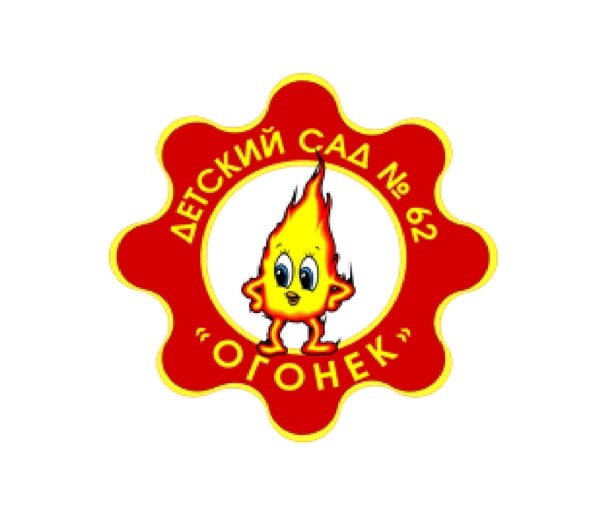 «Попытка воспитать детей без  помощи и поддержки  со стороны  семьи подобна сбору листьев  граблями в сильный ветер….»
                                                  А. В. Сухомлинский
Профилактика речевых нарушений в рамках семейного клуба «ЛОгонёк»
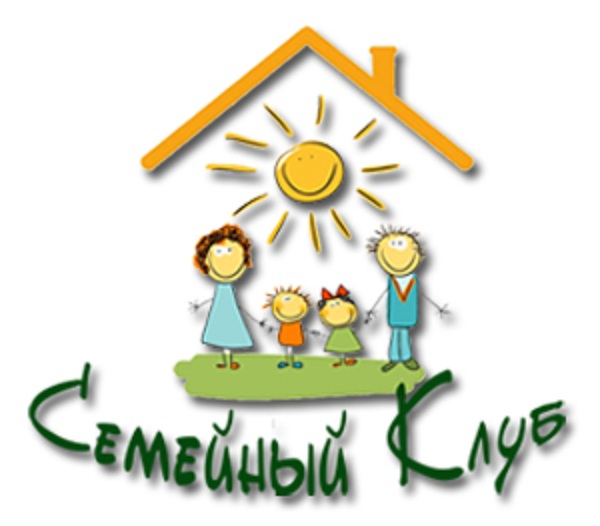 Подготовил:
учитель-логопед  МБДОУ
«Детский сад № 62 «Огонёк»
Жерноклюева Т.А.

Тамбов 
2024
ЛОГОНЁК
Превентивное логопедическое воздействие
- Концепция ранней логопедической помощи. Суть этой концепции заключается в том, что ранняя диагностика и комплексная коррекция (в нашем случае профилактика) с первых лет жизни позволяет не только скорректировать уже имеющиеся отклонения в развитии, но и предупредить появление вторичных, достичь более высокого уровня общего развития детей, в частности, более высокого уровня развития речи [1].
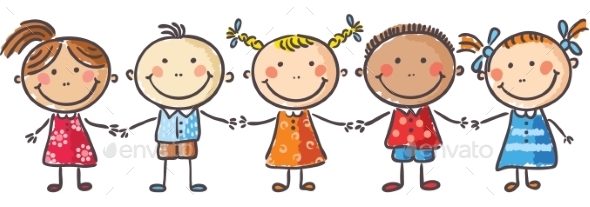 Цель
Создание условий для предупреждения речевых нарушений у детей дошкольного возраста
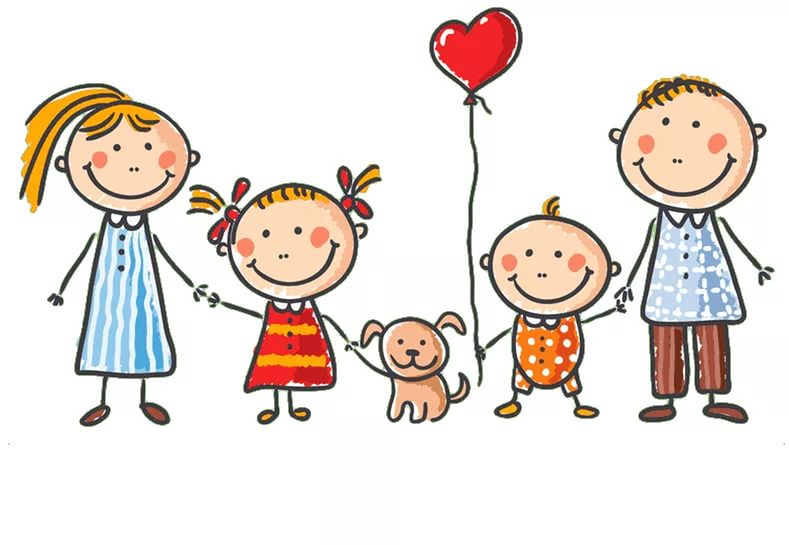 Задачи
Создать условия для активного участия родителей (законных представителей) в речевом развитии ребёнка;

 Оказать квалифицированную помощь родителям (законным представителям) в профилактике нарушений речи ребёнка;

 Разработать методические рекомендации для родителей (законных представителей)
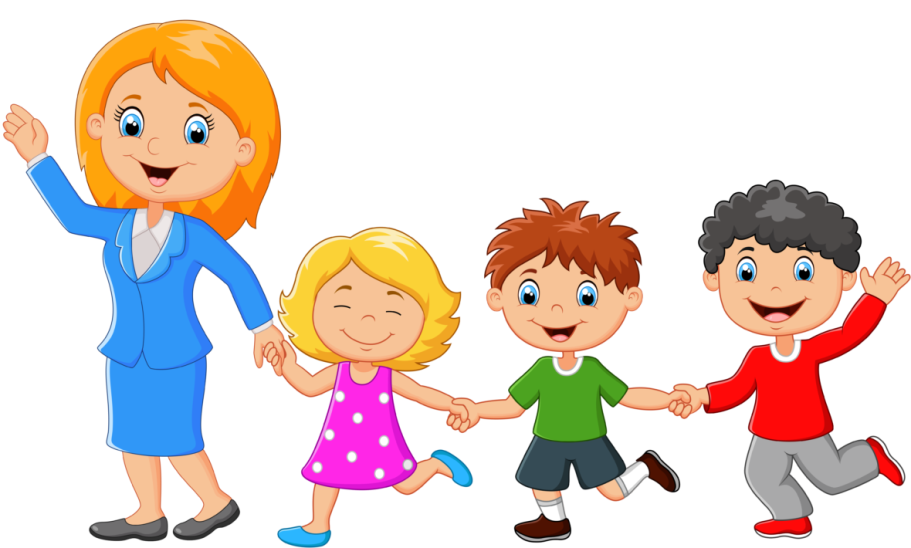 Формы работы [3]
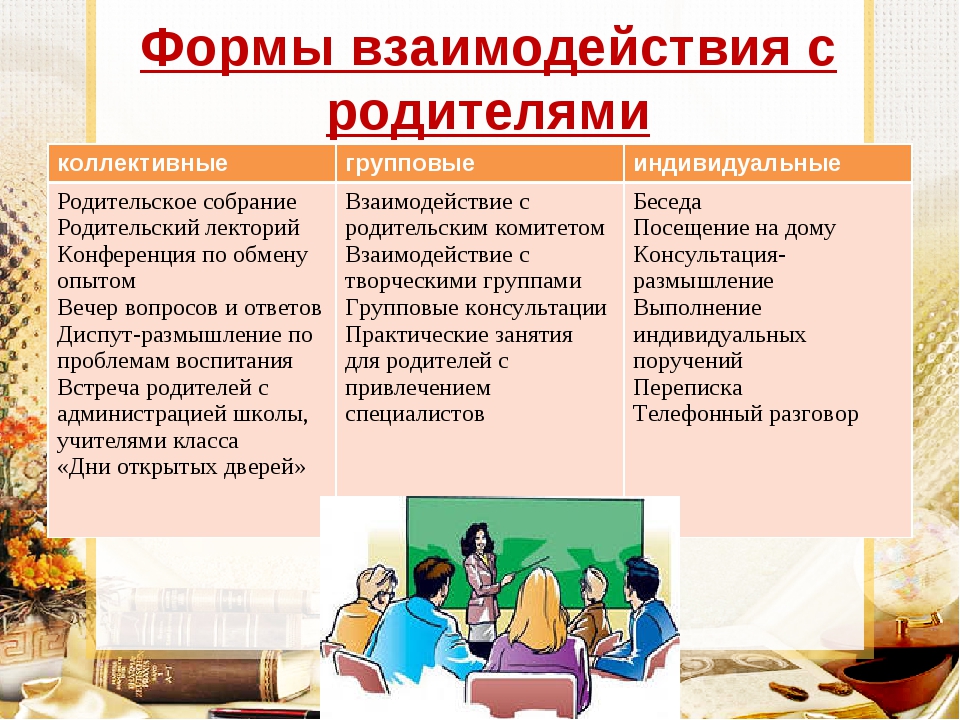 КОЛЛЕКТИВНЫЕ ФОРМЫ [3]
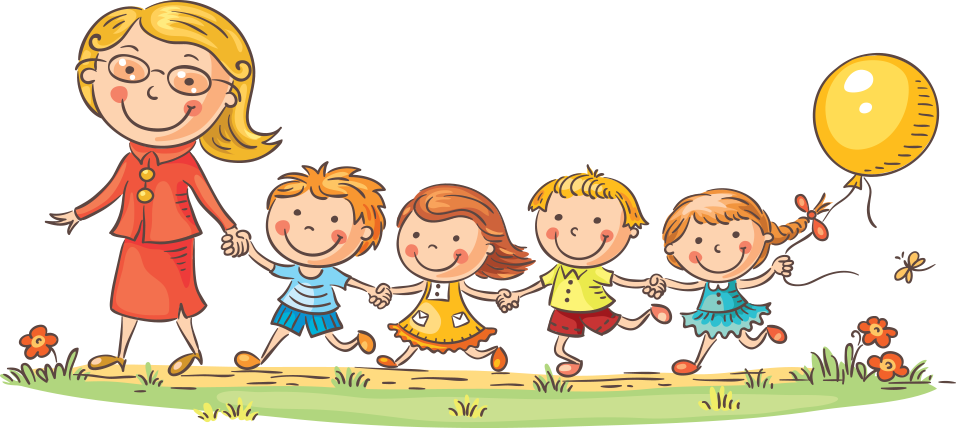 ИНДИВИДУАЛЬНЫЕ ФОРМЫ [3]
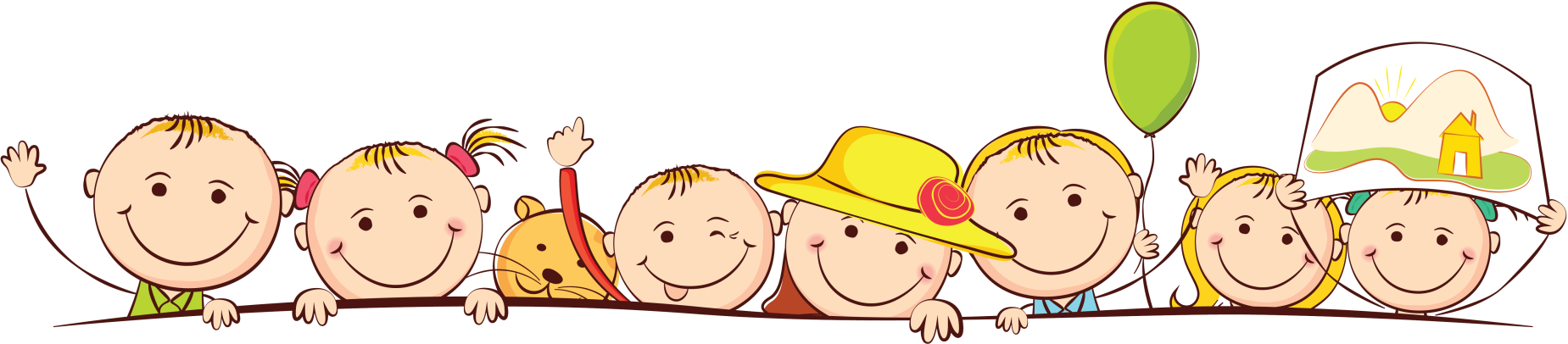 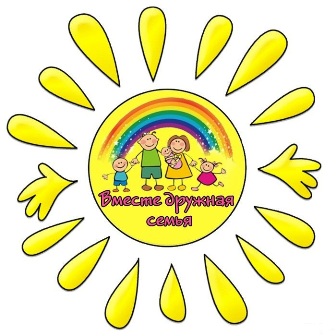 НАГЛЯДНЫЕ ФОРМЫ [3]
Вывод
Работа с родителями (законными представителями) в семейном клубе «ЛОгонёк» по профилактике речевых нарушений является важной,  неотъемлемой частью  работы учителя- логопеда в ДОУ. 
       Ранняя профилактика нарушений речевого развития имеет большие потенциальные возможности и может способствовать эффективным, качественным изменениям в речевом развитии детей, подготовке их к школьному обучению в полном объеме, росту компетентности родителей (законных представителей) в области коррекционной педагогики.
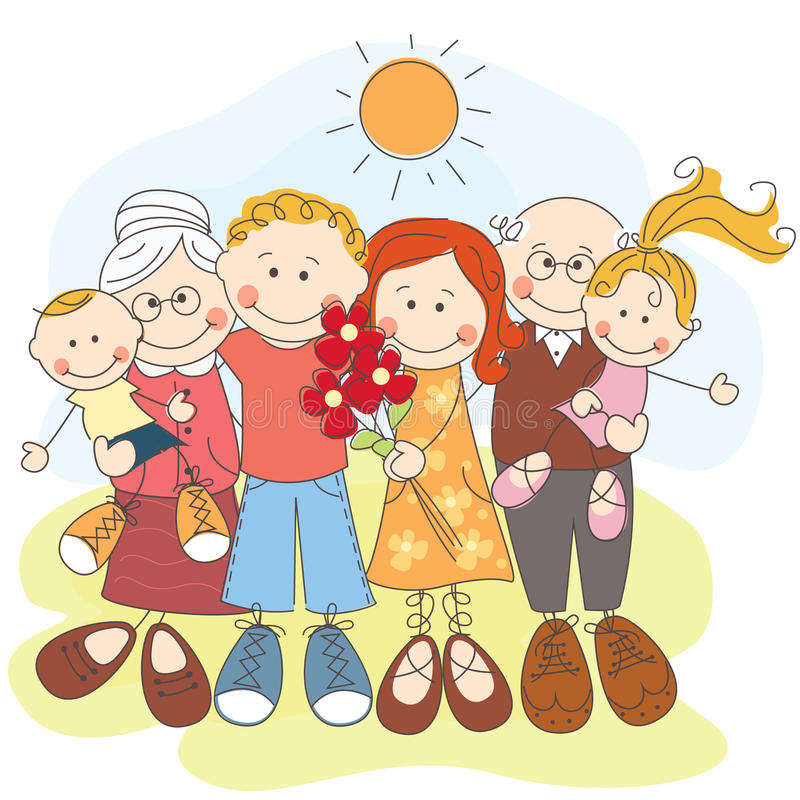 Список используемых источников
1. Архипова Е.Ф. Логопедическая помощь детям раннего возраста. М.: Мозаика-Синтез, 2015.
2. Доронова Т.В. Вместе с семьей: пособие по взаимодействию дошкольных образовательных учреждений и родителей. М.: Просвещение, 2005.
3. Зверева О.Л., Короткова Т.В. Общение педагога с родителями в ДОУ. М.: Сфера, 2009.
4. Ковалева И.А. Профилактика речевых нарушений у детей раннего возраста в адаптационный период // Логопед. 2009. № 1. С. 9-11.
5. infourok.ru
6. yandex.ru. images
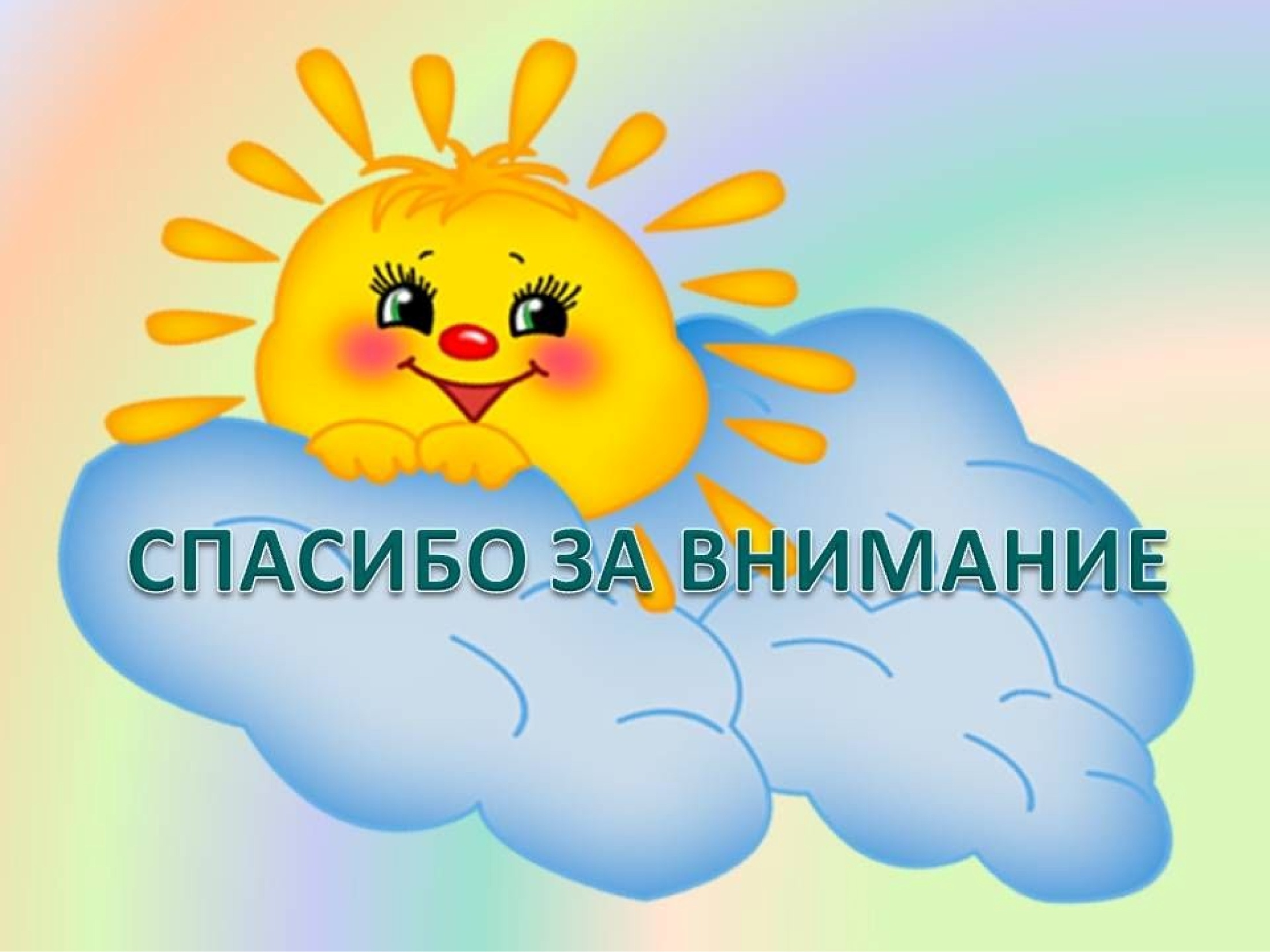